Figure 3. a GRACE score and b TIMI score for all outcome events at 3 months. This includes other emergency chest pain ...
QJM, Volume 100, Issue 1, January 2007, Pages 11–18, https://doi.org/10.1093/qjmed/hcl133
The content of this slide may be subject to copyright: please see the slide notes for details.
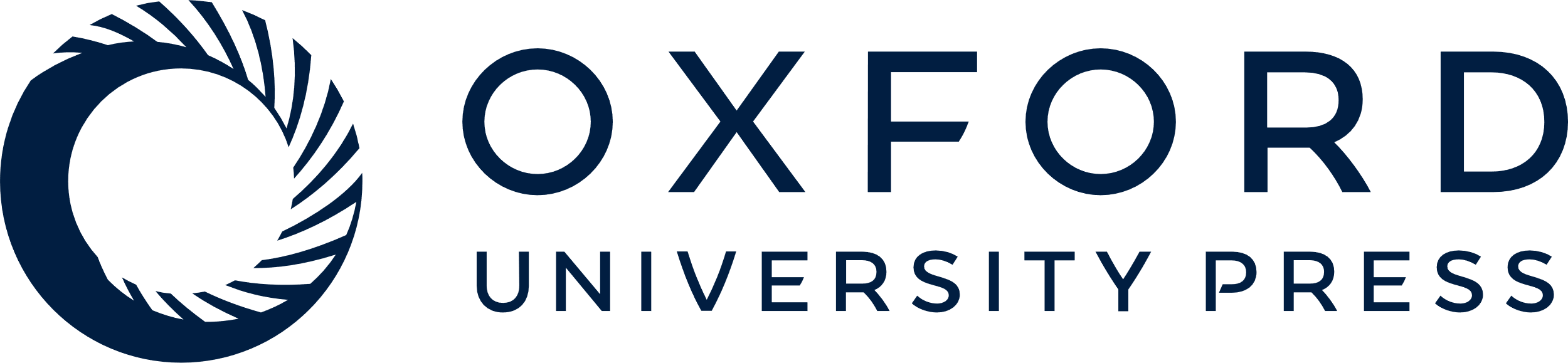 [Speaker Notes: Figure 3. a GRACE score and b TIMI score for all outcome events at 3 months. This includes other emergency chest pain admissions, and emergency re-admission to a non-cardiac unit. 


Unless provided in the caption above, the following copyright applies to the content of this slide: © The Author 2006. Published by Oxford University Press on behalf of the Association of Physicians. All rights reserved. For Permissions, please email: journals.permissions@oxfordjournals.org]